Luke Healey
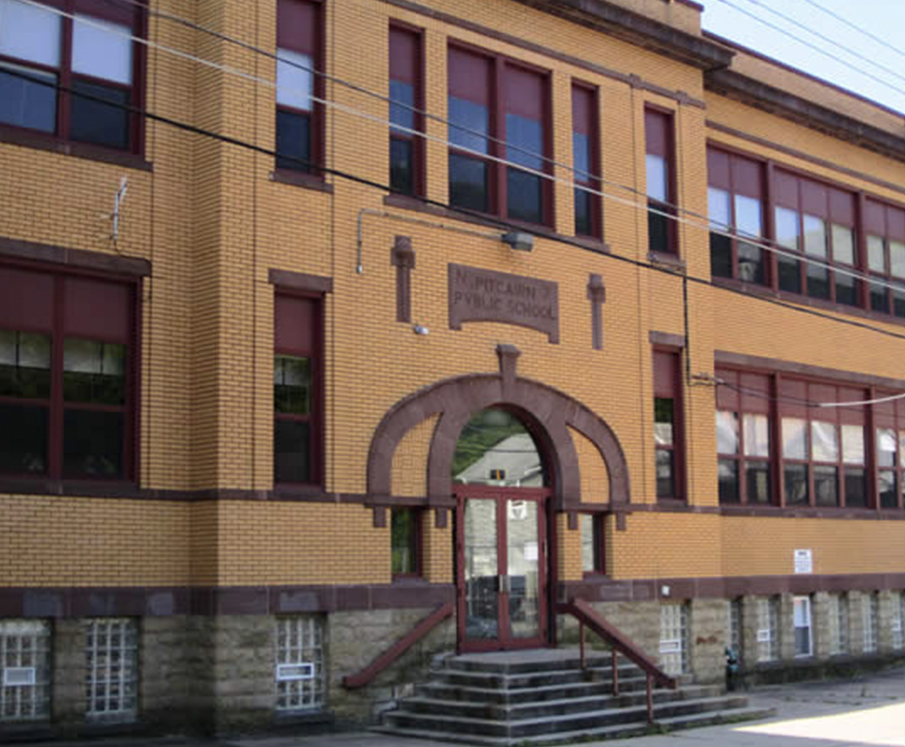 Focus Question: What is the relationship between the EBLI Reading Strategy and Reading Proficiency as measured by NWEA MAP scores and DIBELS progress monitoring?
This past school year, my school made a significant investment to train all English-Language Arts teachers in the process known as Evidence-Based Literacy Instruction (EBLI).  The amount spent was $16,000 by my school, which was not in the budget.  I am hoping to see if this was a justifiable expense through my research.  I will be examining the following categories 
DORF Words Correct
DORF Accuracy
DORF Retell
DORF Retell Quality
DCS
DIBELS Oral Reading Frequency (DORF)

DIBELS Composite Score
Propel Pitcairn Elementary School Demographics
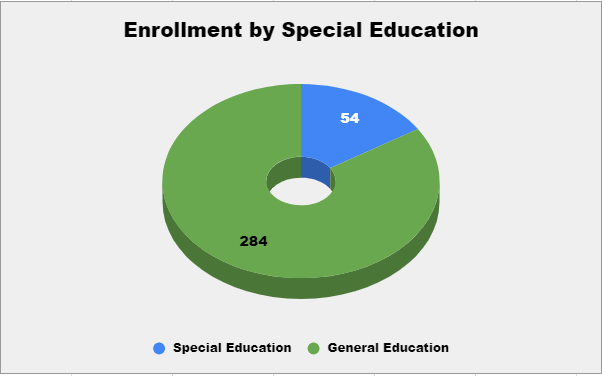 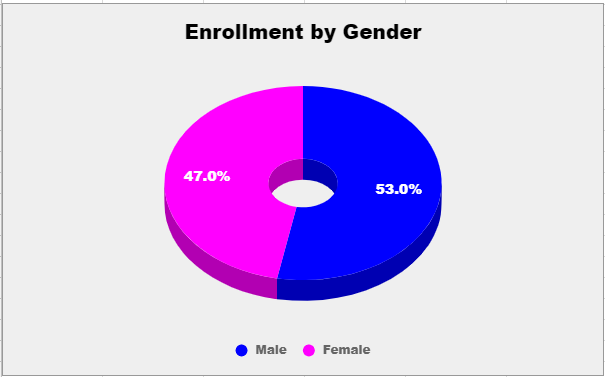 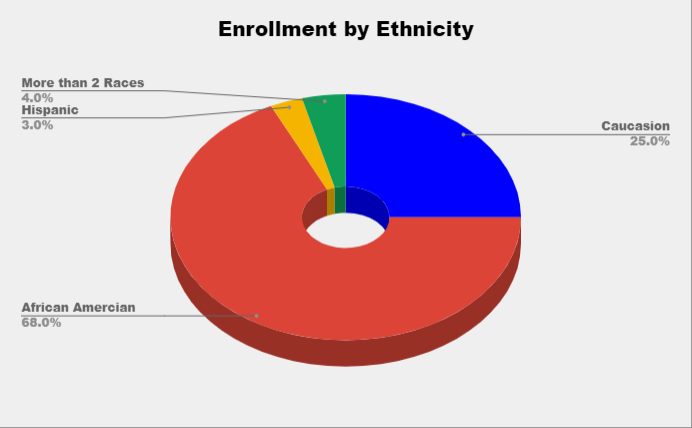 Source: Performance Profile. (n.d.). Retrieved July 24, 2018, from http://www.paschoolperformance.org/Profile/27609
How Did I Get My Results?
What Did I Discover?
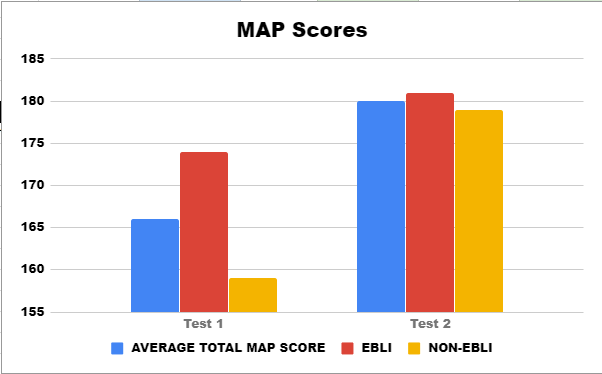 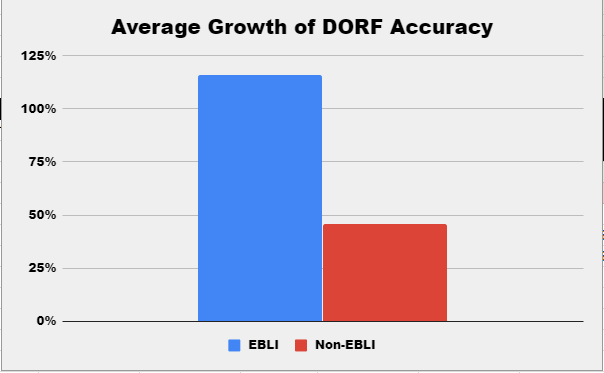 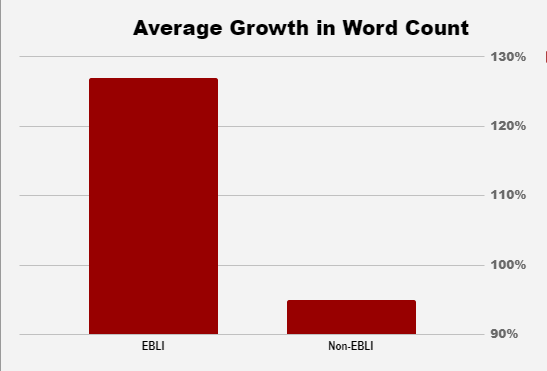 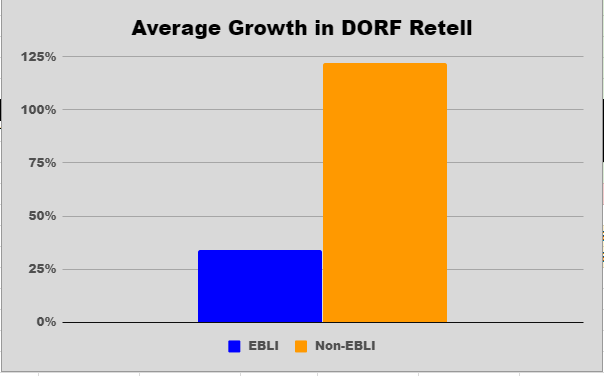 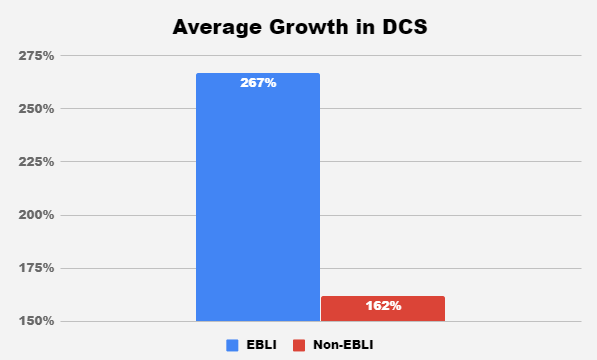 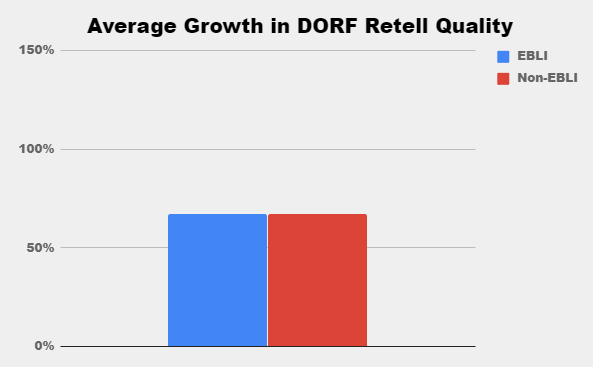 Overall Trends
Pull out EBLI Instruction students scored  ____________ than Non-EBLI instruction students over the course of the year.
32% Higher on DORF Word Count
70% Higher on DORF Accuracy 
193% Higher DIBELS Composite Score
Non-EBLI student scored ___________ than EBLI Instruction students

 88% Higher DORF Retell
Both EBLI and Non-EBLI students had the same average growth of 67% for Retell Quality.
What can we do?
Identify and implement strategies that we can incorporate the EBLI style pull-out instruction with ALL students.

Identify why Non-EBLI instruction students scored substantially higher on the Retell than EBLI students and implement interventions to close this gap.

Develop a system on how to develop other teachers in the district who are not trained in EBLI to become trained to support our students needs.